PT as Educator
EDUCATION
E D U C A T I O N
Education is the process of imparting information or skills and instructing by precept, example, and experience so that individuals acquire knowledge, master skills, or develop competence
planning and conducting academic education, clinical education, and continuing education programs;
 planning and conducting educational programs for local, state, and federal agencies; 
planning and conducting programs for the public to increase awareness of issues in which physical therapists have expertise
Guess this respected Lady ???
History of PT Education.
1917 US army plan to PHY Rehab soldiers returning home after WW1
1918  Mary MC millan was granted leave from ARMY to develop  one of seven emergency training programs for reconstruction aids  at reed college ,portland,  Oregon.
In 1919 McMillan became head of the reconstruction aide training program at Walter Reed General Hospital, and in 1921 she wrote Massage and Therapeutic Exercise, the first textbook on physical therapy.
Published in 1932
McMillan left the Army in 1920 to take a position in Boston. While there, she and
Dr. Frank Granger, a physician with whom she had worked in the reconstruction aide project, developed 
graduate programs for PTs through the 

  Harvard Graduate Medical School
BY the time change in Army demands for R Aids
Many programs for Civil population were started
Some were hospital based others UNI ….
Need of  standardizing PT education
1929 APTA suggested curriculum as minimum  requirement for school of PT.
These standards make a platform ,you say for post baccularte program that can be completed in  9 months.
In 1930, 11 schools met or exceeded these standards, as determined by the Council on Medical Education and Hospitals of the American Medical Association (AMA)
From 1957 to 1976, the American Physical Therapy Association (APTA) collaborated with the AMA to approve physical therapy education programs.
 In 1977 the APTA’S Commission on Accreditation in Physical Therapy Education (CAPTE)
became the recognized accrediting body for physical therapy educational programs.
By January, 2003, the list of CAPTE-accredited programs included 204 PT and 459 physical therapist assistant (PTA) programs.
Professionalism efforts . AMA.
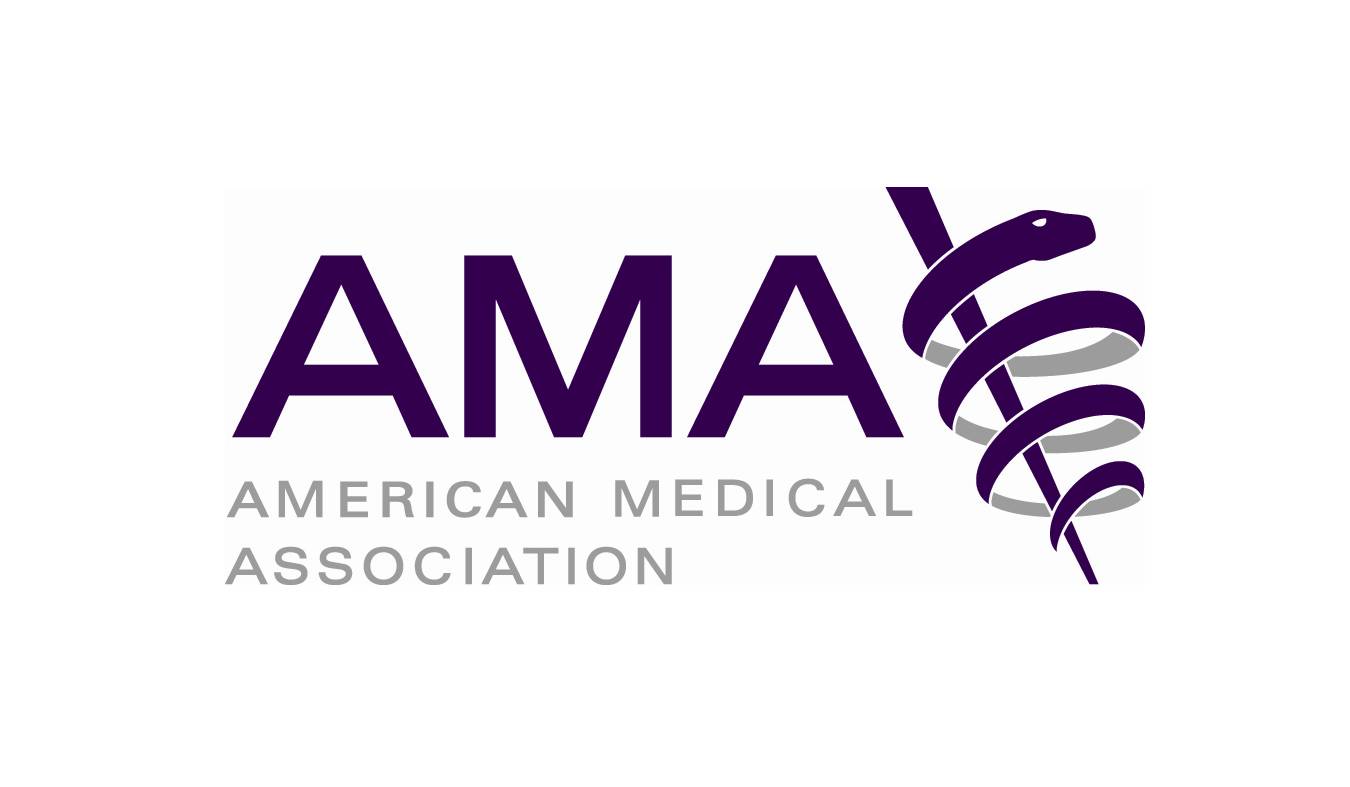 By 2020, physical therapy will be provided by physical therapists who are doctors of   physical therapy.”
Contemporary education role of PT
[Speaker Notes: In-service classes for physical therapy or other staff members to present new
information or update skills (e.g., updating interventions for the hemiplegic
Shoulder……)]
Patient
Co-workers
PT students
PTA
Potential audience , lay man
Informal short courses
Courses for enhancing specific skills in hospital
CE
Clinical instruction
Academic programmes
Patient instruction
a primary component of every physical therapy intervention. It is the process of informing, teaching, or training patients (or families and caregivers)in techniques that promote and optimize physical therapy services
Teaching Opportunities in Clinical Education
CLINICAL INSTRUCTOR (CI)
Center coordinator of clinical education (CCCE).
Teaching Opportunities in Continuing Education
In seminars / professional courses
interactive web-based courses or home-based independent study programs that use texts or computer-delivered content.
As expert volunteer, affiliated with continuing education business.
Academic teaching opportunities
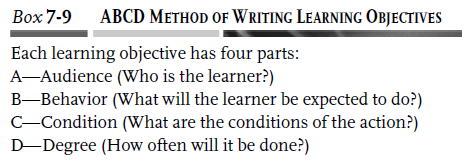 Theories of teaching and learning
Learning behaviors are classified into three domains: 
the cognitive domain (recall and use of information),
 the psychomotor domain (physical and
manipulative skills), 
affective domain (interest, attitudes, and values).
Ethical and legal issues in Physical therapy
Principle 6 of the APTA Code of Ethics obligates physical therapists to “maintain
and promote high standards for physical therapy practice, education, and research.”
Guide for professional conduct
“A physical therapist shall evaluate the efficacy and effectiveness of information and techniques presented in continuing education programs before integrating them into his/her practice” (GPC 6.4C).